2015.06.04-06
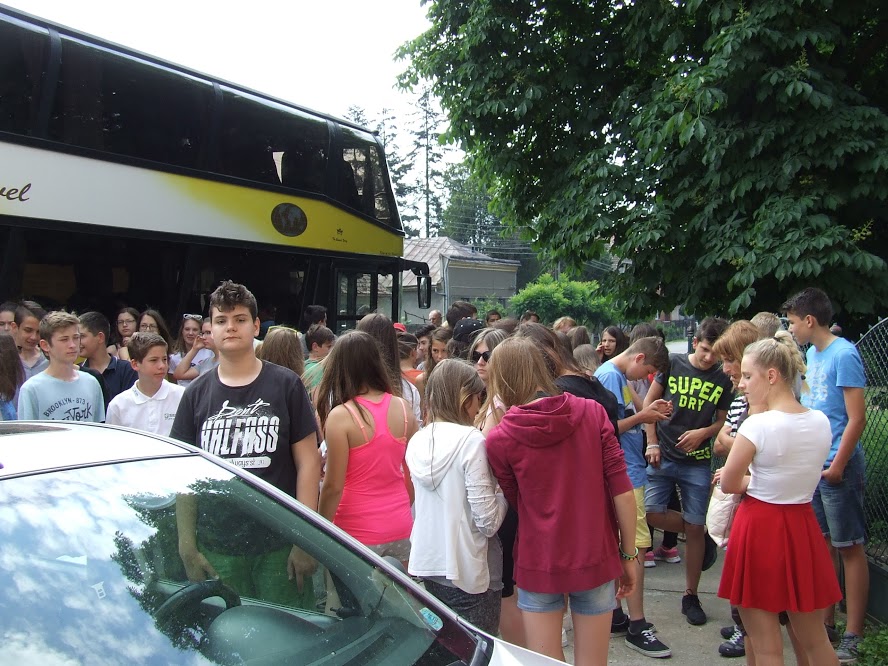 IRODALMI KINCSKERESÉS ERDÉLYBEN
ÚTVONALUNK
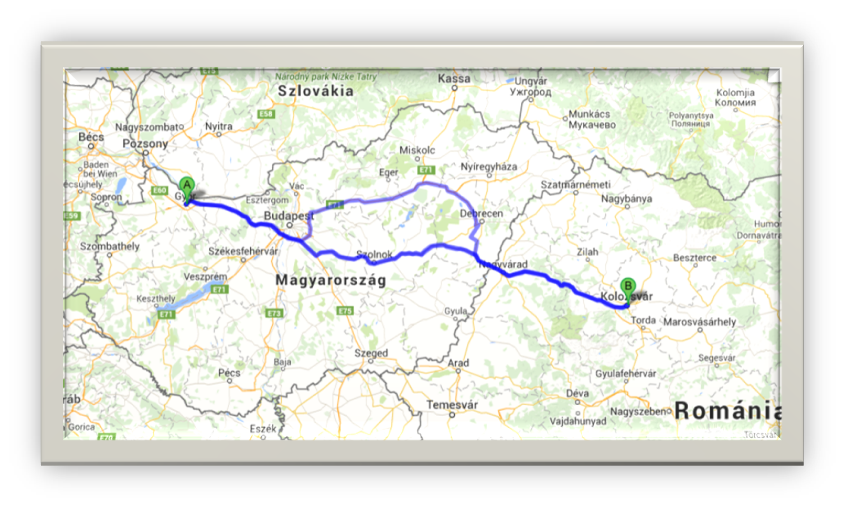 1.Nap
Érsemjén:
Megnéztük Kazinczy Szülőházát ahol megtekintettük a kiállítást és megismertük az életét.


Meglátogattuk a Károlyi kastélyt Nagykárolyon.
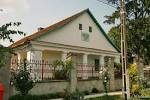 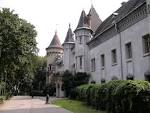 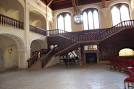 Érdminszenten megnéztük Ady kúriáját és családja sírjához virágot ültettünk, kigazoltunk.
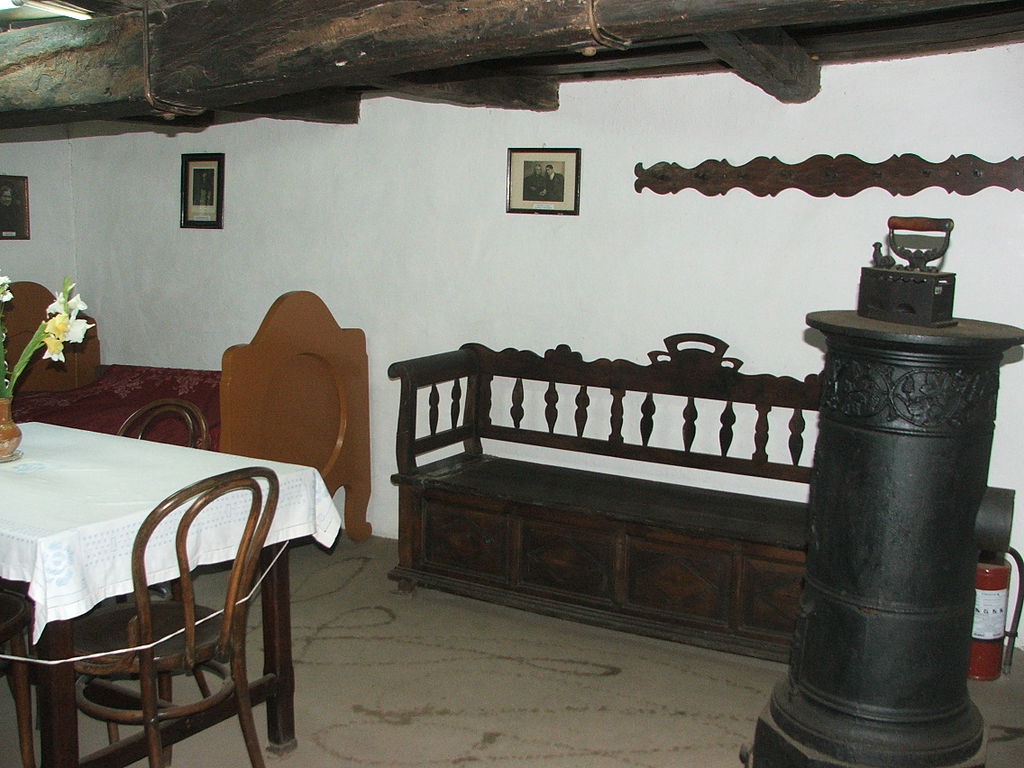 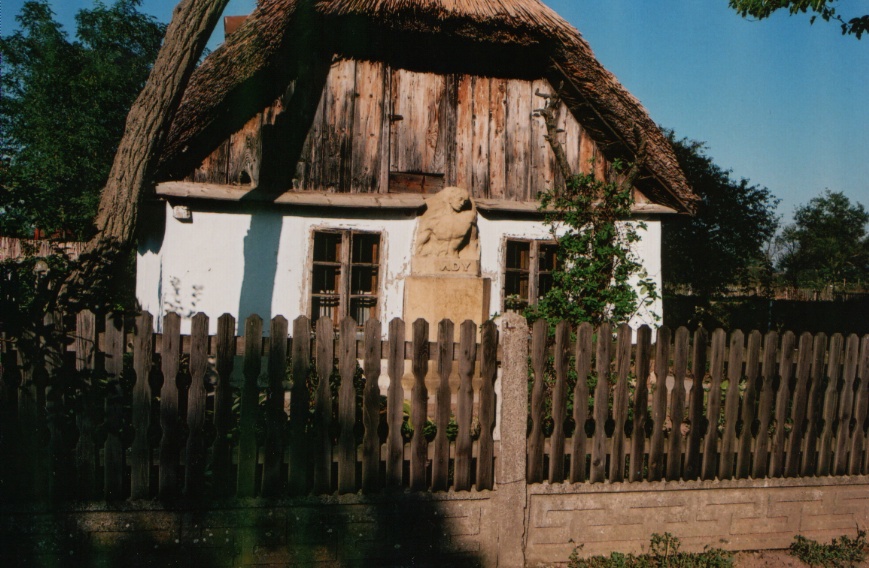 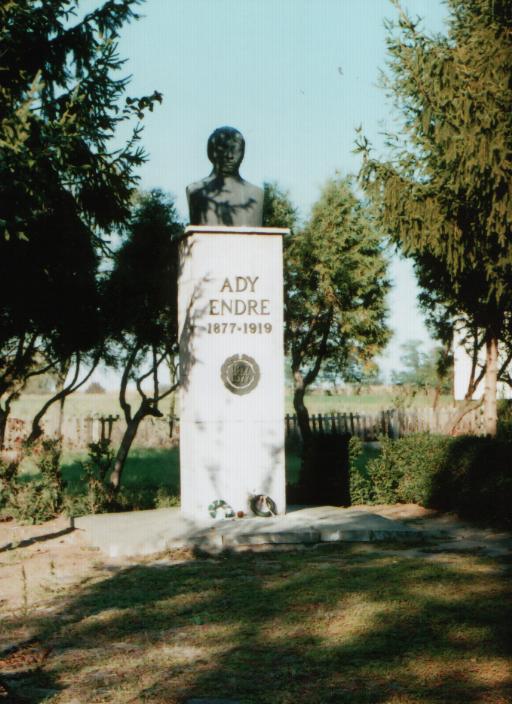 Szék szállás
Napunk végére megérkeztünk a szállásra, Székre ahol finom vacsora várt minket.
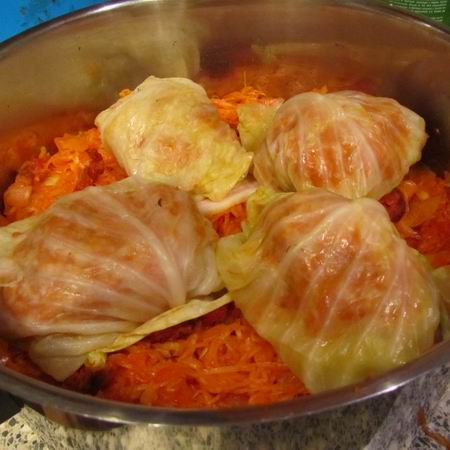 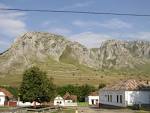 2. nap
Meglátogattuk Rózsa Sándor temetkezési helyét, Szamosújvári temetőben.
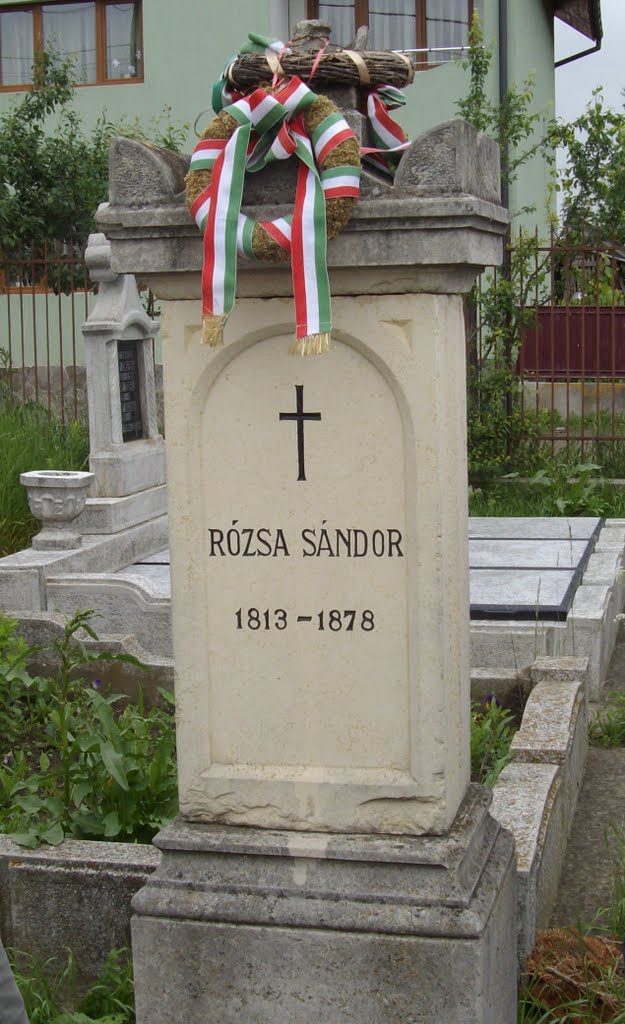 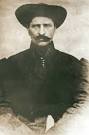 Kolozsvár
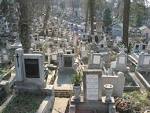 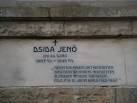 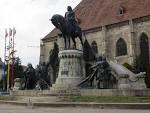 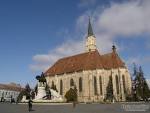 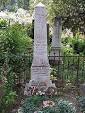 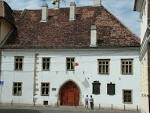 Válaszúton megnéztük Kallós Zoltánnak múzeumát, iskola látogatást is tettünk, kézműves programként Tányért festettünk.
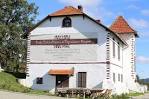 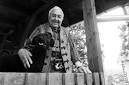 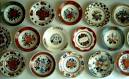 Szamosújvár
Szamosújváron megnéztük az Örmény katolikus templomot, ahol a pap mesélt a templom történetéről.
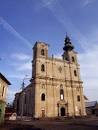 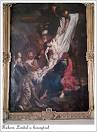 Este mikor vissza  érkeztünk a szállásra totós rejtvényeket és feladatokat töltöttünk ki.
Ezek után kicsit körbe néztünk a faluban.
Majd egy bácsi mesélte el ebbe a faluban lévő táncháznak a történetét csomó érdekes dolgot mondott el.
Ahol mesélte ezeket a történeteket ott körülbelül 400 pár tánc csizma lógott a fejünk felett.
3. Nap
Utolsó napunkat Körösfőn kezdtük ahol a kirakodó vásárnál nézelődtünk és vásároltunk.
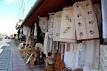 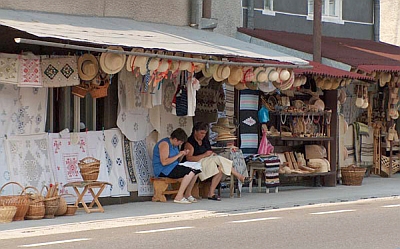 Csucsa következő állomásunk ahol a Goga múzeumot, és hallottuk Boncza Bertáról.
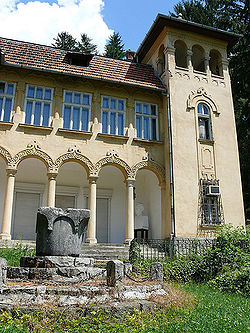 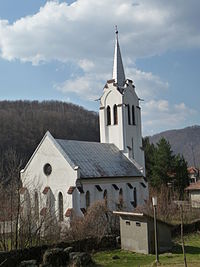 Ezek után elbuszoztunk egy fénykép erejéig a Király hágóhoz.
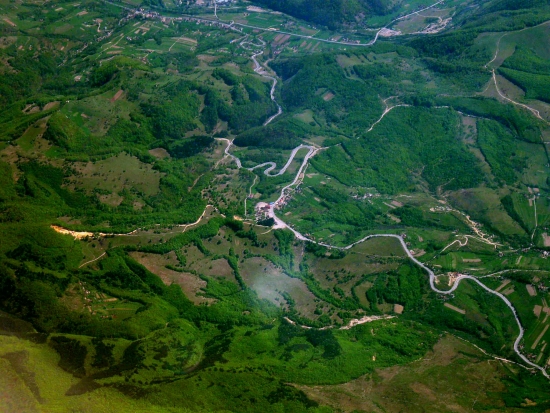 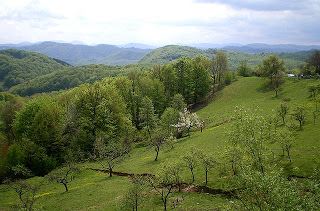 Nagyvárad
Nagyváradon a Püspöki székesegyházhoz látogattunk, és megnéztük a kincstárat is.
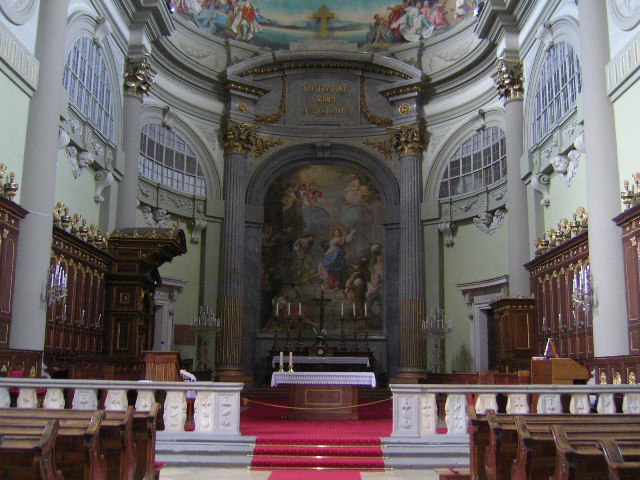 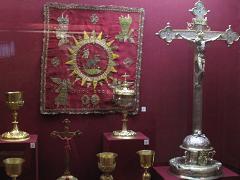 Kananok sor
Végig sétáltunk a Kananok sor mellett, az épület 253 méter hosszú folyosó, 56 pillérből, és 10 épületből áll.
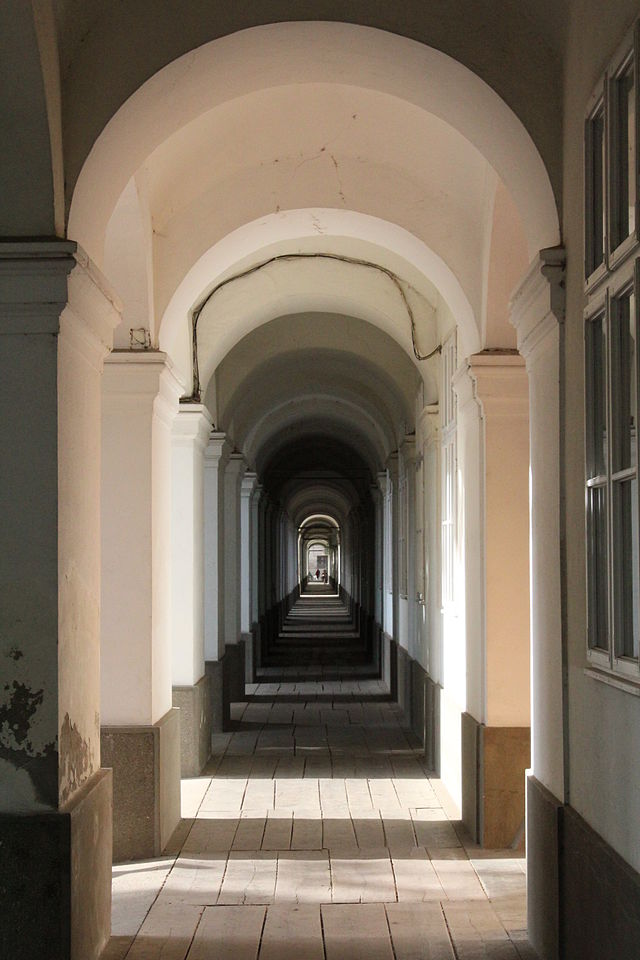 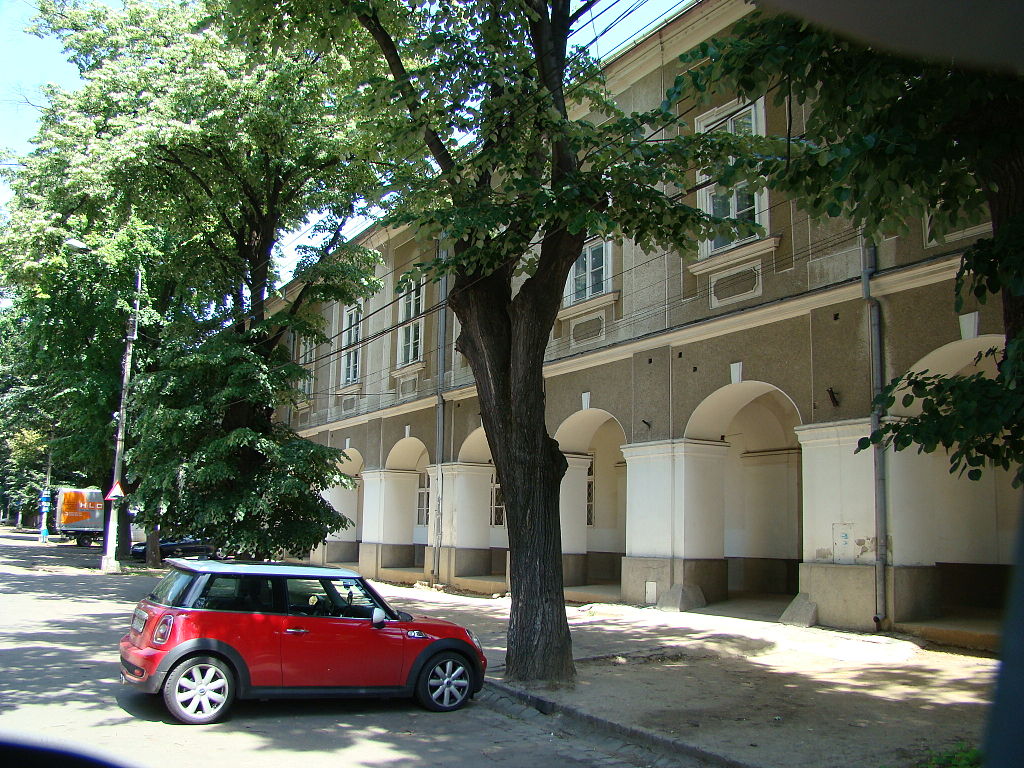 Nagyváradon még sétálgattunk a belvárosba ahol megnéztük a Fekete Sas palotát és más építményeket.
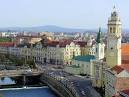 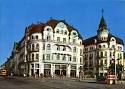 Köszönjük a figyelmet! 